Unit - 1   History & Physical examination of  Neonates
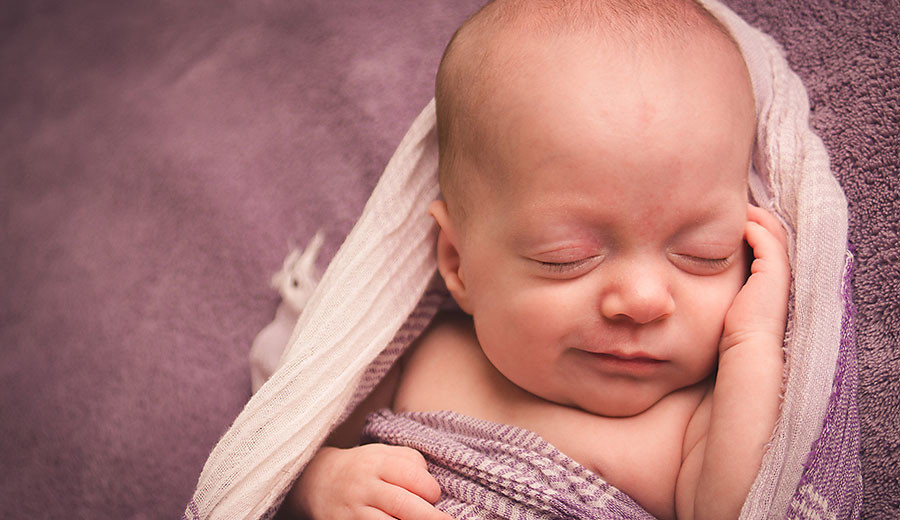 RAHEL A
1
Definition of Terms
Neonatology: the branch of medicine that deals with the care and development of newborn babies and the treatment of their diseases.
Neonatal period: is the time from birth to 28th  day of life
Peri natal period: is the time around 28th week of gestation to around 4 weeks after birth
Preterm delivery : occurs less than 37 completed wks from the first day of the last menstrual period 
Post –term delivery : delivery occurs 42 wks or more from the first day of the last menstrual period
RAHEL A
2
Neonatalogy…..
Children are anatomically and physiologically different from adults

Children display great variations in physical, cognitive and social development compared with adults
RAHEL A
3
Assessment of the new born

In the absence of any immediate problems, essential newborn care begins with a thorough general clinical assessment

Any problems identified during the initial assessment will need specific management
RAHEL A
4
1. Neonatal  History Taking
Maternal history:
Age
Blood type
Transfusions
Blood group sensitizations
Chronic maternal illness(DM, HTN, Renal…  )
STI (HIV/AIDS, herpes…)
Infertility, IVF/ in vitro fertilization/ fertilization in artificial environment rather than inside a living organism 
Recent infections or exposures
RAHEL A
5
[Speaker Notes: IVF/ in vitro fertilization/ fertilization in artificial environment rather than inside a living organism]
Neonatal….
Previous pregnancies: problems and outcomes:
Abortions
Fetal end
Neonatal deaths
Prematurity
Post maturity
Malformations
Respiratory distress syndrome
Jaundice
Apnea
RAHEL A
6
Neonatal….
Drug history:
Medications
Drug abuse
Alcohol
Tobacco
RAHEL A
7
Neonatal….
Current pregnancy:
Gestational age
Quickening (normally 16-18 wks)
Fetal heart heard with fetoscope (normally 18-20 wks)
Results of any fetal testing ( amniocentesis, U/S, fetal monitoring, fetal lung maturity, prenatal infection screening [hepatitis, group B streptococci, syphilis, etc.])
RAHEL A
8
Neonatal…..
Preeclampsia
Bleeding
Trauma
Infection
Surgery
RAHEL A
9
Neonatal…..
Polyhydramnios
Oligohydramnios
Labor suppressant
Antibiotics
RAHEL A
10
Neonatal….
Labour and delivery:
Presentation
Onset of labor
Rupture of membranes
Duration of labor
Fever
RAHEL A
11
Neonatal….
Fetal monitoring
Amniotic fluid (blood, meconium, volume)
Analgesic
Anesthesia
Maternal oxygenation and perfusion
Mode of delivery
Placental examination
RAHEL A
12
Neonatal ……
Infant’s condition at birth:
Initial delivery room assessment (shock, asphyxia, trauma, anomalies, temperature, infection)
APGAR scores
Resuscitation
RAHEL A
13
2. Neonatal physical examination
Initial evaluation  after birth :carried out in a warm room. 
After 24 hrs if baby is stable
After 48 hrs if not discharged early
RAHEL A
14
P/E…..
The examination includes:
APGAR score
General appearance : baby need to be naked
Vital signs 
Anthropometry measurement &
Head to toe examination
RAHEL A
15
APGAR score
Apgar score - is a score used to assess a newborns condition after birth.
Apgar score=
A: appearance(skin color)
P: pulse(heart rate)
G: grimace (reflex response)= a reaction to something 
A: activity(muscular tone)
R: respiration
RAHEL A
16
RAHEL A
17
APGAR  Interpretation
7-10…… well adjusted/normal
5-6……. mild asphyxia
3-4……… moderate asphyxia
< 3………. severe asphyxia
RAHEL A
18
Neonatal P/E….
General examination:
Skin
Gestational  changes:
Lanugo hair (32-35wks)……fine hair
Vernix caseosa (35-37wks)….cheesy white covering. Not remove during drying b/c it protects from hypothermia & infection.
RAHEL A
19
What are these?
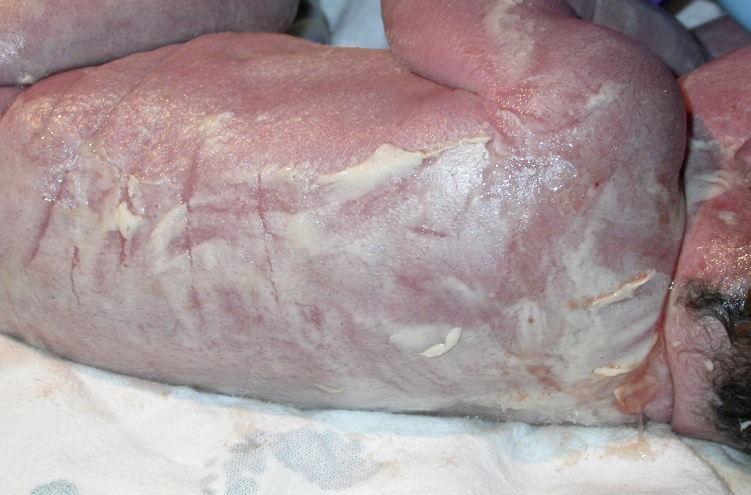 RAHEL A
20
Neonatal P/E….
Color:
Cyanosis & Acrocyanosis
Plethora 
Pallor : may be due to anemia, asphyxia, shock, or edema
Ecchymoses 
Jaundice 
Rashes 
Mongolian spots
RAHEL A
21
[Speaker Notes: Acrocyanosis = peripheral cyanosis i.e. cynosis of fingers and toes
Bruise (Ecchymoses): bleeding from broken blood vessels into surrounding tissue]
Skin color…..
Pallor: associated with low hemoglobin
Cyanosis: associated with hypoxemia
Plethora: associated with polycythemia
Jaundice: associated with elevated bilirubin
RAHEL A
22
What are these?
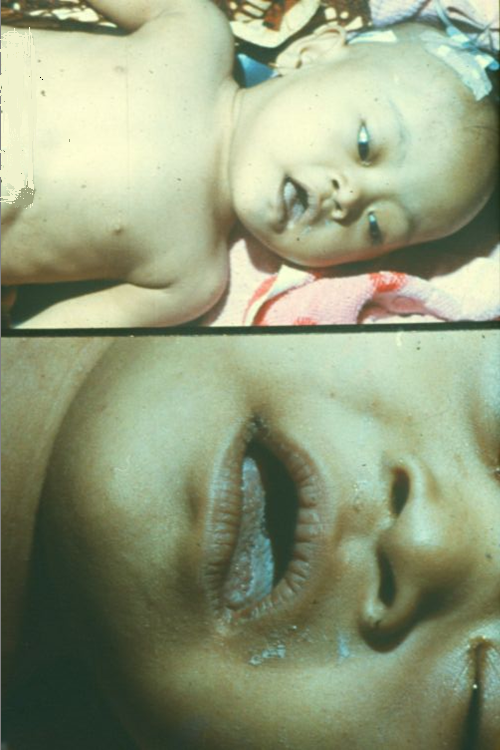 RAHEL A
23
[Speaker Notes: The first one is plethora and the second is pallor]
What are these?
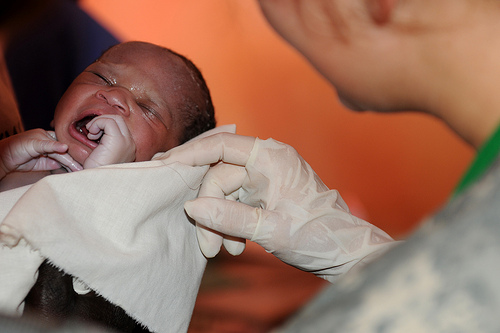 RAHEL A
24
[Speaker Notes: The 1st is acrocyanosis and the 2nd is jaundice
Jaundice progresses in a head to toe direction . Blanch skin with finger to reveal underlying skin (e.g. start at forehead  chest  legs and arms  palms and soles)]
What are these?
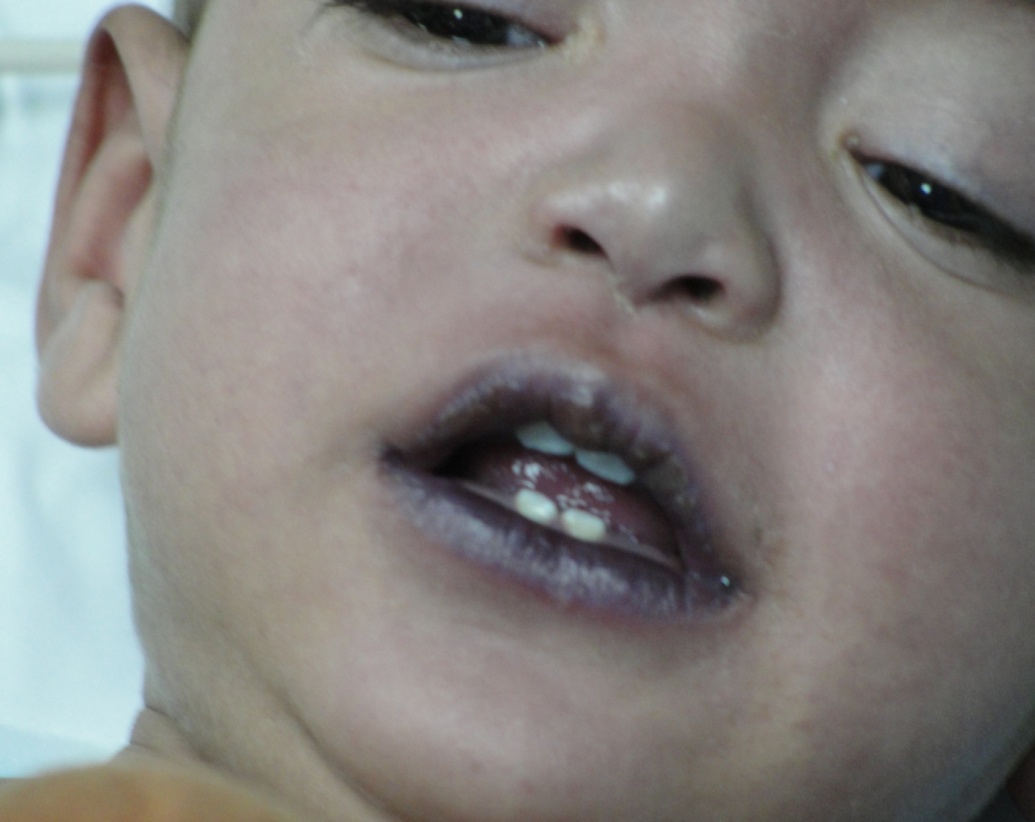 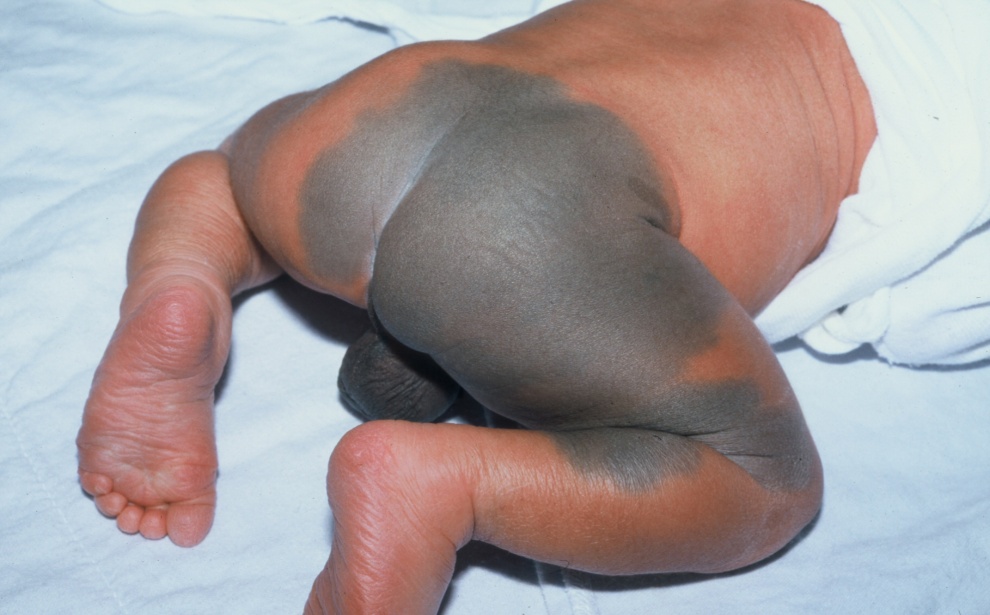 RAHEL A
25
[Speaker Notes: The Right is central cyanosis and the left one is mongolian spot
mongolian spot is Well demarcated symmetric bluish gray to deep brown to black skin markings. Common among people of Asian, East Indian, African, and Latino heritage. Often on the base of the spine, on the buttocks and back. Generally fade in a few years and disappear by puberty]
Vital signs
Temperature  (36.5 to 37. 5C ).
Pulse  ( 120 to 160 beat/min ) 
Respiration ( 30 to 60 breath/min)

Q. The relation between rectal and axillary temperature?
RAHEL A
26
[Speaker Notes: Rectal temprature is > axillary temperature by 0.50C]
Anthropometric Measurement
Weight:
Weight = 2.5 – 4 kg
Wt loss 5% -10%  by 3-4 days after birth
Wt gain by 10th days of life
Gain ¾ kg by the end of the 1st month

Q. Why loose 5 %  to 10 % of weight by 3-4 days after birth?
RAHEL A
27
[Speaker Notes: Because of loss of fluids and maternal hormones]
CONTD…
Height:
Normal range (47.5- 53.75 cm)
Boys average Ht = 50 cm 
Girls average Ht = 49 cm 
Q. What is the difference between length and height?
RAHEL A
28
[Speaker Notes: Length used for <2yrs age but height used for >2 yrs]
CONTD…
Head circumference:
33-35 cm
Head is ¼ of total body length 
Two fontanels (anterior & posterior)
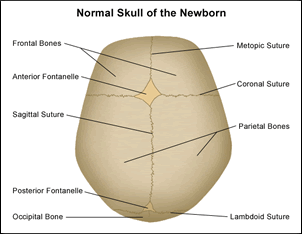 RAHEL A
29
Anthropometric…
Anterior fontanel: 
Diamond in shape
The junction of the sagital, coronal and frontal sutures
Between 2 frontal & 2 parietal bones
3-4 cm in length and 2-3 cm width 
It closes at 12-18 months of age
RAHEL A
30
Anthropometric…
Posterior fontanel:
Triangular in shape
Located between occipital & 2 parietal bones 
Closes by the end of the 1st six months of age
RAHEL A
31
Anthropometric…
Chest circumference:
It is 30.5 to 33cm
Usually 2–3cm less than head circumference
RAHEL A
32
Neonatal P/E…..
Head:
Scalp hair, head shape, size 
 Microcephaly 
Macrocephaly 
Cranial sutures(molding vs craniosynostosis)
Fontanelle (closure, bulging, sunken…) 
Caput succedaneum, subgaleal hemorrhage , Cephalohematomas
RAHEL A
33
[Speaker Notes: Molding is overriden of cranial bones. This is normal finding at delivery but it will resolve with in few days after delivery
Craniosynostosis…premature fusion/closure of cranial sutures. May be due closure of sutures/primary or failure of brain to grow/secondary]
Fontanels and sutures
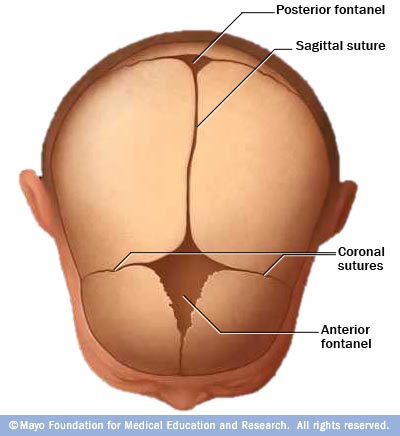 RAHEL A
34
Fontanels and sutures ….
Fontanels ”soft spots”
Anterior fontanel
1-5 cm at birth
Closes by 12- 18 m
 At rest: should be level
Posterior fontanel
0.5 cm at birth
Closes until 6 months
Sutures
Gap between bony plates
Normal sutures are approximated and mobile
May split up to 1 cm
Suture lines allow bones to shift during birthing process
RAHEL A
35
[Speaker Notes: Fontanels are areas where at least three bony plates of the skull meet. Fontanels should not bulge or be sunken
Wide sutures may indicated increased intracranial pressure
Anterior fontanelle will bulge when infant cries]
Extracranial Hemorrhages
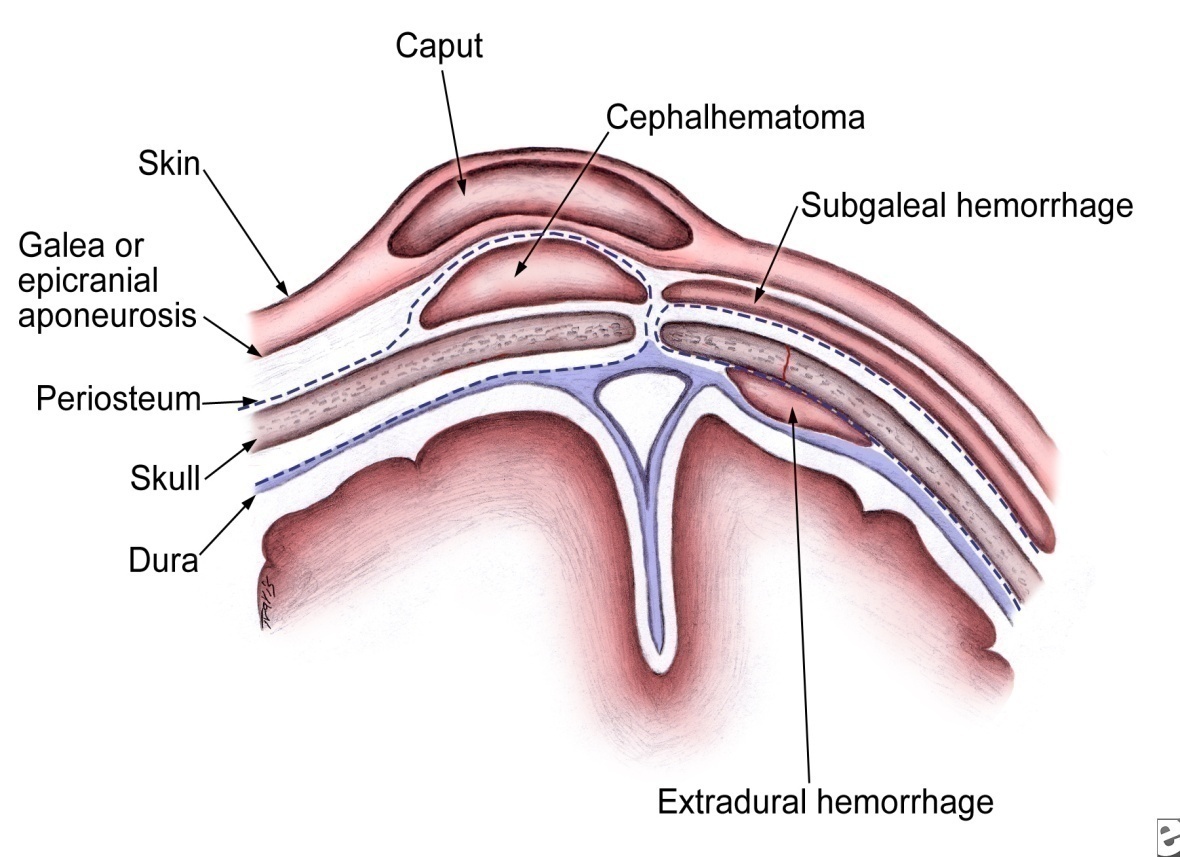 Caput succedaneum
Cephalohematoma
Subgaleal hemorrhage
RAHEL A
36
[Speaker Notes: Highlight the location of the bleeding]
Neonatal P/E…..
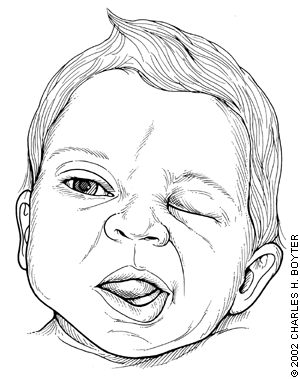 Face
Dysmorphic syndrome
Facial paralysis
 Eye
White pupillary reflex (Leukocoria or Cat’s eye reflex)
Conjunctivitis
Ear
Low set ears
Malformed  ears
RAHEL A
37
Neonatal P/E…..
Nose
Most newborn infants are mouth breathers
Obstructive lesions/ Choanal Atresia
Mouth
Cleft lip, cleft palate
Natal teeth 
Neck 
For any neck mass
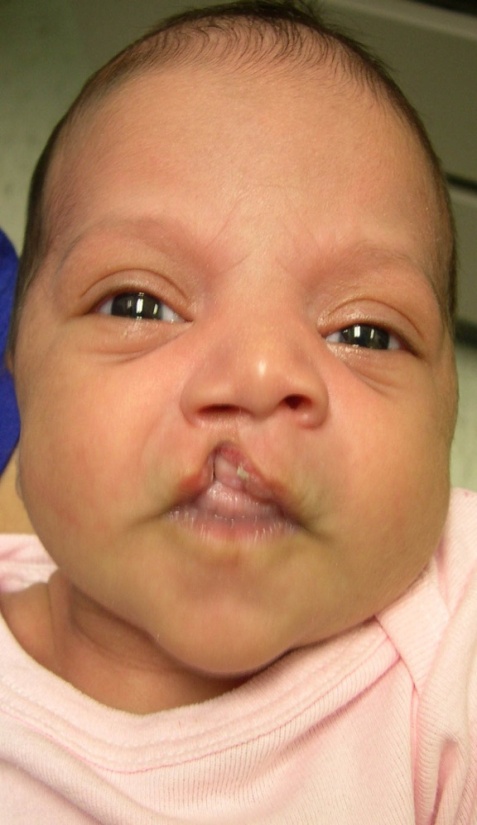 RAHEL A
38
[Speaker Notes: Cleft Palate
Repair is usually before age 1 year for normal speech 
Mouth breathers b/c their mouth is wider than nose
Choanal Atresia= bi/unilateral atresia of nose c pharynx & not pass 3-4 cm catheter, w/n suck they cry due to lack of o2 then w/n cry get air and become calm]
Neonatal P/E…..
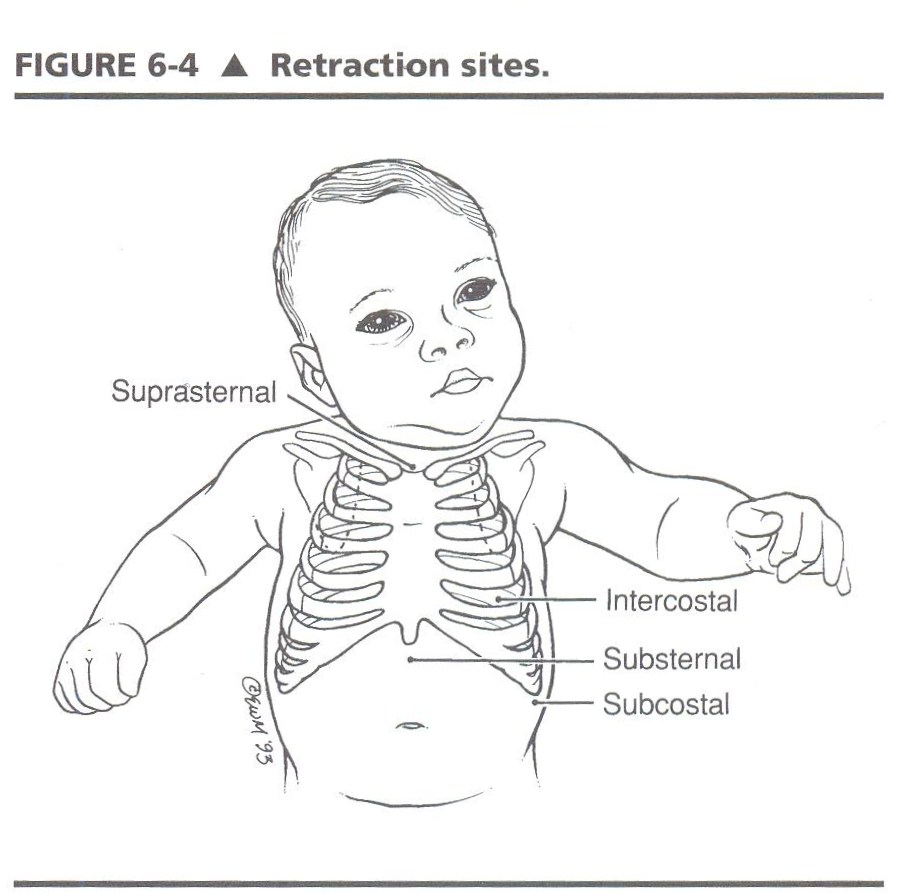 Chest 
Any abnormality?
Retraction?
Lung
Inspection, palpation &
auscultation
RAHEL A
39
Neonatal P/E….
CVS:
HR :normal 120-160
Bradycardia
Tachycardia
Murmurs
Listen at
 Aortic area
 Pulmonic area
Tricuspid area
 Mitral area
RAHEL A
40
[Speaker Notes: The valve areas are not over the actual anatomic locations of the valves but are the sites on the chest wall where sounds produced by the valves are best heard.  The sound radiates with the direction of blood flow. 
 Aortic area: 	 right second intercostal space
Pulmonic area:	 left second intercostal space
Triscuspid area:  	fifth intercostal space, sternal border
Mitral area:  	fifth left intercostal space, midclavicular line]
Neonatal P/E….
Abdomen
Inspection 
Distended Vs scaphoid
Umbilical hernia
Omphalocele
Gastroschisis
Liver and Spleen
For any mass
RAHEL A
41
[Speaker Notes: Gastroschisis…..Herniation of abdominal contents through abdominal defect located to right of umbilicus  
Omphalocele……Herniation of umbilicus through which abdominal contents protrude]
What are these?
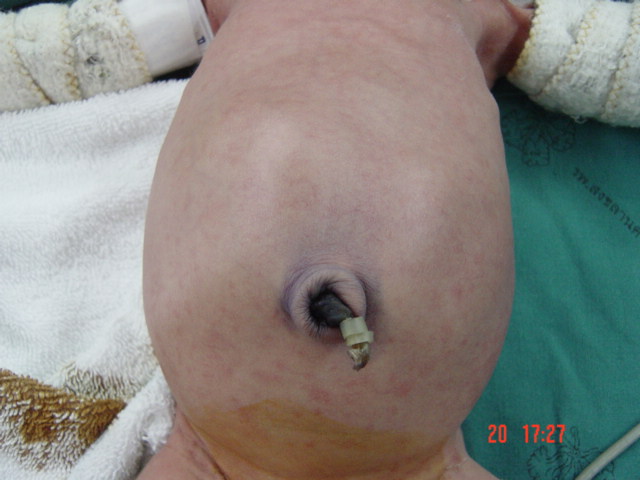 RAHEL A
42
[Speaker Notes: Left one is scaphoid and the right one is distended]
Are these normal?
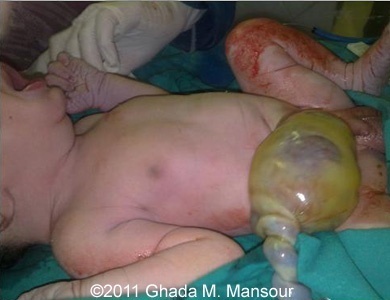 RAHEL A
43
Neonatal P/E…..
External genitalia
Labia majora and minora
Penis: length 3 to 4 cm 
Penile hypospadias vs Epispadias
Undescended testes
Hydroceles
Imperforated anus
RAHEL A
44
[Speaker Notes: Meconium passed within 48 hours of birth]
Neonatal P/E…..
Spine 
Spinal bifida occulta
Meningocele
Myelomeningocele 
 Limbs 
For any sign of trauma
Barlow vs Ortolani for CHD
Polydactyly, syndactyly , clenched hand
RAHEL A
45
[Speaker Notes: Spina Bifida Occulta
Spinal bifida…No abnormality of meninges, spinal cord or nerve roots
Meningocele….. Meninges herniate through posterior vertebral arches, Spinal cord and nerve roots are not involved
Myelomeningocele….Meninges, spinal cord and nerve roots are involved]
Neonatal P/E…..
Neurologic examination
State of consciousness
TONE : Hypotonic vs Hypertonic
Reflexes
RAHEL A
46
[Speaker Notes: Barlow test:  test to dislocate an unstable hip
Ortolani test:  test to reduce a recently dislocated hip]
Neonatal P/E…..
Reflexes: 
Primitive reflexes
Sucking reflex
Moro reflex
Rooting reflex
Grasp reflex
Stepping
Tonic neck
RAHEL A
47
Reflexes:
Moro reflex 
place the infant in semi-upright position. 
The head is momentarily allowed to fall backward, with immediate re-support. 
Symmetrically abducts & extends the arms & flexes the thumbs, followed by flexion & adduction of the upper extremities.
RAHEL A
48
Reflexes…
An asymmetric response may signify: 
fractured clavicle 
brachial plexus injury or 
hemiparesis 
Absence of the Moro reflex in a term newborn  suggests significant dysfunction of the CNS.
RAHEL A
49
Reflexes…
The grasp response 
elicited by placing a finger or object in the open palm of each hand. 
Normal infants grasp the object, & with attempted removal, the grip is reinforced.
RAHEL A
50
Reflexes…
The tonic neck reflex 
manually turning the head to one side while supine. 
Extension of the arm occurs on that side & flexion in the contralateral. 
An obligatory tonic neck response, by which the infant remains “locked” in the fencer's position, 
always abnormal & implies a CNS disorder.
RAHEL A
51
RAHEL A
52
Classification of Newborn
Birth weight classification:
Extremely low birth weight… <1000 grams
Very low birth weight…..<1500gm
Low birth weight……1500-<2500gm
Normal weight …….≥ 2500gm
RAHEL A
53
Low birth weight…
Causes:
Premature birth: (< 37 weeks). The earlier a baby is born, the less it is likely to weigh. 
Fetal growth restriction: (growth-restricted= small-for-gestational age or small-for-date)
RAHEL A
54
low birth weight……
What is common?
Overall wasted appearance 
Poor skin turgor
Have a large head (since the rest body is small)
Hair is dull and lusterless (not shiny)
Ineffective breathing patterns
Ineffective thermoregulation
RAHEL A
55
low birth weight……
What to do?
Initiating and maintaining respiration
Fluid and electrolyte balance 
Temperature regulation
Establishing adequate nutritional intake 
Preventing infection
Establishing parent –infant bonding
RAHEL A
56
Classification ……
Gestational age classification:

Very preterm……<32 weeks
Preterm…….32-37 weeks
Term …..37-42 weeks 
Post term … ≥ 42 weeks
RAHEL A
57
Pre term babies …….
Risk factors:
Maternal: medical conditions (pre eclampsia), drug, uterine and cervical structure, age, genetics …
 During pregnancy: placenta (function, previa, abruption), PROM, interval of pregnancy (short), amniotic fluid (poly/olig)…
Fetal: Multiple gestation, uterine environment(anomalies…)
RAHEL A
58
Intrauterine growth curve(A&W)
AGA:  weight  between 10th - 90th percentiles. = normal   
LGA: weight > 90th percentile  = accelerated grown  rate  
SGA: weight < 10th percentile = IUGR
RAHEL A
59
Pre term babies …….
Thin extremities with very little muscle /subcutaneous fat
Birth weight is usually less than 2500 grams 
Length ≤ 47cm, little scalp hair
Thin, translucent and wrinkled skin 
Visible abdominal and scalp veins
RAHEL A
60
Pre term babies …….
Excessive lanugos over the extremities,  back and shoulders
Un descended testes/ prominent labia and clitoris
Absent / weak typical newborn reflexes
Weak cry and weak body tone
RAHEL A
61
Pre term babies …….
What to do?
Special care (NICU)
Temperature Control
Oxygen
Intravenous Fluids
Medications
Feedings  (NG tube)
Skin to skin contact (Kangaroo mother care)
RAHEL A
62
Birth weight and GA classification……
RAHEL A
63
Care of normal new born/Immediate new born care
Deliver baby onto mother’s abdomen or a dry warm surface close to the mother
Dry baby’s body with dry towel. Wrap with another dry warm cloth and cover head
Tie and cut the cord
Assess breathing and color; if not breathing, gasping or < 30 b/m then resuscitate
RAHEL A
64
Essential Newborn Care(ENC)
Dry the baby with dry & warm towel & cover with another dry towel
Assess breathing
Cord care
Skin to skin contact (Prevent hypothermia)
Initiate breast feeding within the 1st hour
RAHEL A
65
[Speaker Notes: Vitamin K…..1mg for graeter than or equal to 34 weeks and 0.5 mg for <34 weeks gestation
Eye ointment….from medial to lateral]
ENC…
6. Apply Tetracycline eye ointment once on both eyes
7. Apply Chlorohexidine on the cord
8. Give Vitamin K,1mg IM on anterior mid lateral thigh
9. Place identification band
10. Weighing baby
11. Recording
RAHEL A
66
[Speaker Notes: Vitamin K…..1mg for graeter than or equal to 34 weeks and 0.5 mg for <34 weeks gestation
Eye ointment….from medial to lateral , Newborns are deficient in vitamin K for first 5 to 8 days of life because of lack of intestinal flora necessary to absorb vitamin K]
ENC…
Help with correct position, attachment and suck
Immunization  and medication 
Polio zero and BCG at birth
Bathing after 24 hr
RAHEL A
67
New Born Resuscitation
The transition from fetus to neonate represents a series of rapid physiologic changes
Majority of newborn infants make a successful transition to extrauterine life
Some of infants will need some intervention 
Few will require extensive resuscitative measures at birth
RAHEL A
68
Resuscitation……
Birth asphyxia is the failure to initiate and sustain breathing at birth
Variety of conditions can predispose to asphyxia
However, asphyxia  is not always predictable 
 The worry is the permanent brain damage that birth asphyxia can cause
Management is using A B C of resuscitation
RAHEL A
69
Resuscitation……
Resuscitation may be required for some new borns born to mothers with:
Chronic illness
Previous fetal or neonatal death
Pre-eclampsia
Multiple pregnancies
Preterm delivery
RAHEL A
70
Resuscitation……
Abnormal presentation of the fetus
Infants  with a prolapsed cord
After prolonged labour
Rupture of membranes or meconium-stained liquor
RAHEL A
71
Newborns are different
Newborn lungs are full of amniotic fluid

Inflation breaths: expand the chest to clear amniotic fluid and oxygenate the lung

Chest compressions: more oxygenated blood to coronary  arteries kick to start the heart pumping
RAHEL A
72
Purpose of Resuscitation
Reverse asphyxia before irreversible damage has occurred
RAHEL A
73
Steps
A -  establish open airway
Position … neck in a neutral to slightly extended position
Suction…… mouth then nose
B - initiate breathing
Tactile stimulation
PPV/positive pressure ventilation 
O2…if central cyanosis
C - maintain circulation
Chest compressions
D - drugs
RAHEL A
74
[Speaker Notes: Taking an APGAR score is not a prerequisite for resuscitation
The need for resuscitation must be recognized before the end of the first minute of life which is when the first APGAR score is taken
The mouth is suctioned first and then the nares to decrease the risk for aspiration]
Resuscitation……
RAHEL A
75
Resuscitation……
Chest compression:
Are required only if the heart rate remains <60 b/minute despite chest expansion with inflation breaths
3 chest compression:1 ventilation
Two methods 
Thumb technique – better method
Two-finger technique
RAHEL A
76
Chest compression…..
Thumb technique
Both hands encircle the infant's chest with the thumbs on the sternum and the fingers under the infant
RAHEL A
77
Chest compression…..
Two-finger technique 
The tips of the first two fingers, or the middle and ring finger are placed in a perpendicular position over the sternum
RAHEL A
78
Rooming in
Practice of nursing babies with their mothers rather than keeping them in a separate nursery:
Promotes bonding
Makes exclusive breastfeeding easy
Early exposure of baby to maternal bacterial flora 
Reduces risk of nosocomial infections
Mother is able to keep a close watch on her infant
Encouraged to report any concerns that she has
RAHEL A
79
Breast feeding values
Nutritional
Immunological/immunity 
Psycho social
Economical
Reproductive 
Physiological (e.g. uterine contraction)….
RAHEL A
80
[Speaker Notes: Colostrum…the first milk.. helps to expel meconium and to prevent jaundice, it is the first vaccine]
Breast feeding ….
Good positioning:
The newborns head and body straight
Baby face the breast…baby’s nose opposite to nipple
New born body close to her body
Whole body is supported
RAHEL A
81
Breast feeding ….
Good attachment:
Mouth opens wide 
Chin of baby touched the mother’s breast
More areola seen above baby’s mouth than below
Lower lip of baby turned out ward
RAHEL A
82
Exclusive Breastfeeding
Giving an infant only breast milk, with the exception of drops or syrups consisting of vitamins, mineral supplements, or drugs
No food or drink other than breast milk—not even water
Exclusive breastfeeding for 6 months
Introduce nutritionally adequate and safe complementary foods after the infant reaches 6 months of age
Continuing to breastfeed for 2 years or beyond
RAHEL A
83
Exclusive……
RAHEL A
84
Benefits to the Baby
Perfect  nutrition 

Higher IQ

Emotional bonding

Prevents infections, chronic diseases

Easily digested
Complete food for the first six months
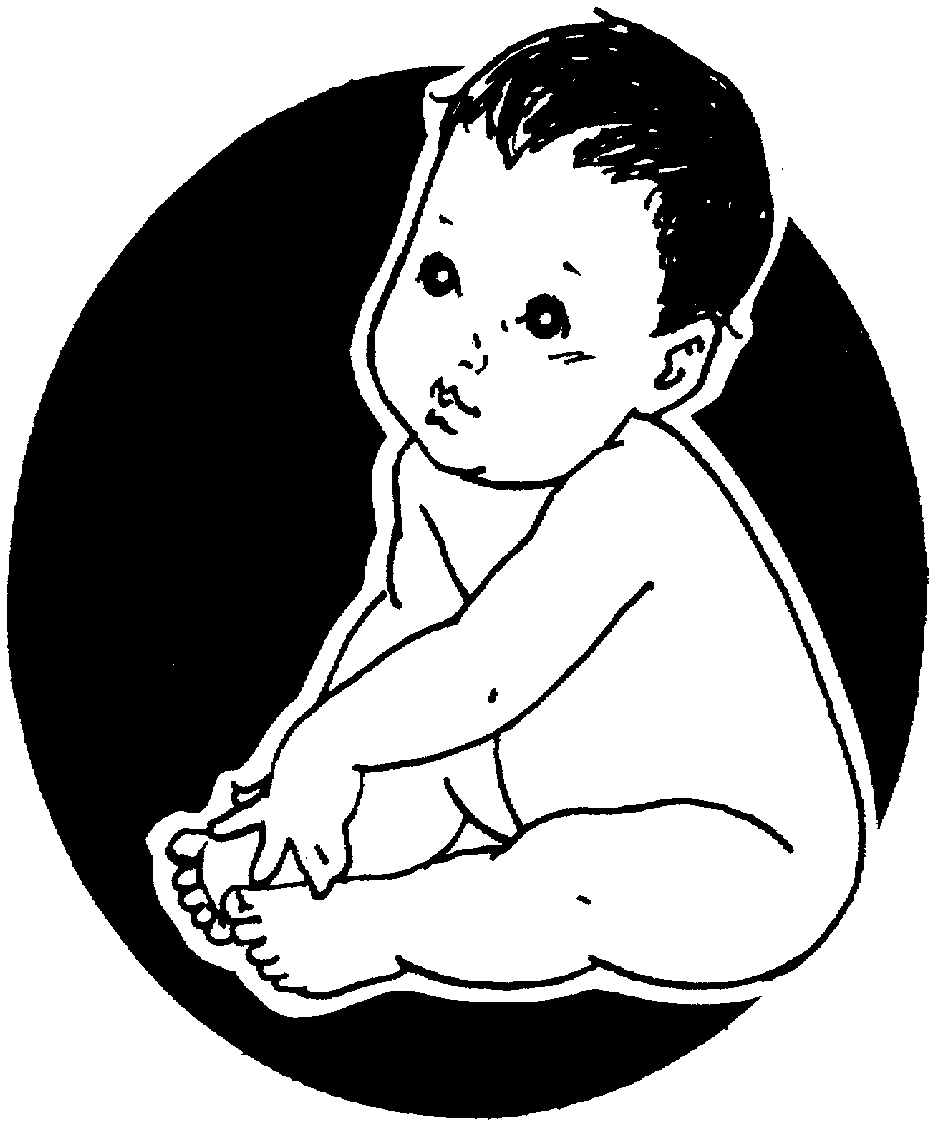 RAHEL A
85
Benefits to the Mother
Reduces post delivery bleeding and anemia

Helps delay next pregnancy

Protective effect against breast and ovarian cancer

Helps to loose weight

Emotional bonding

Needs no preparation

Economical
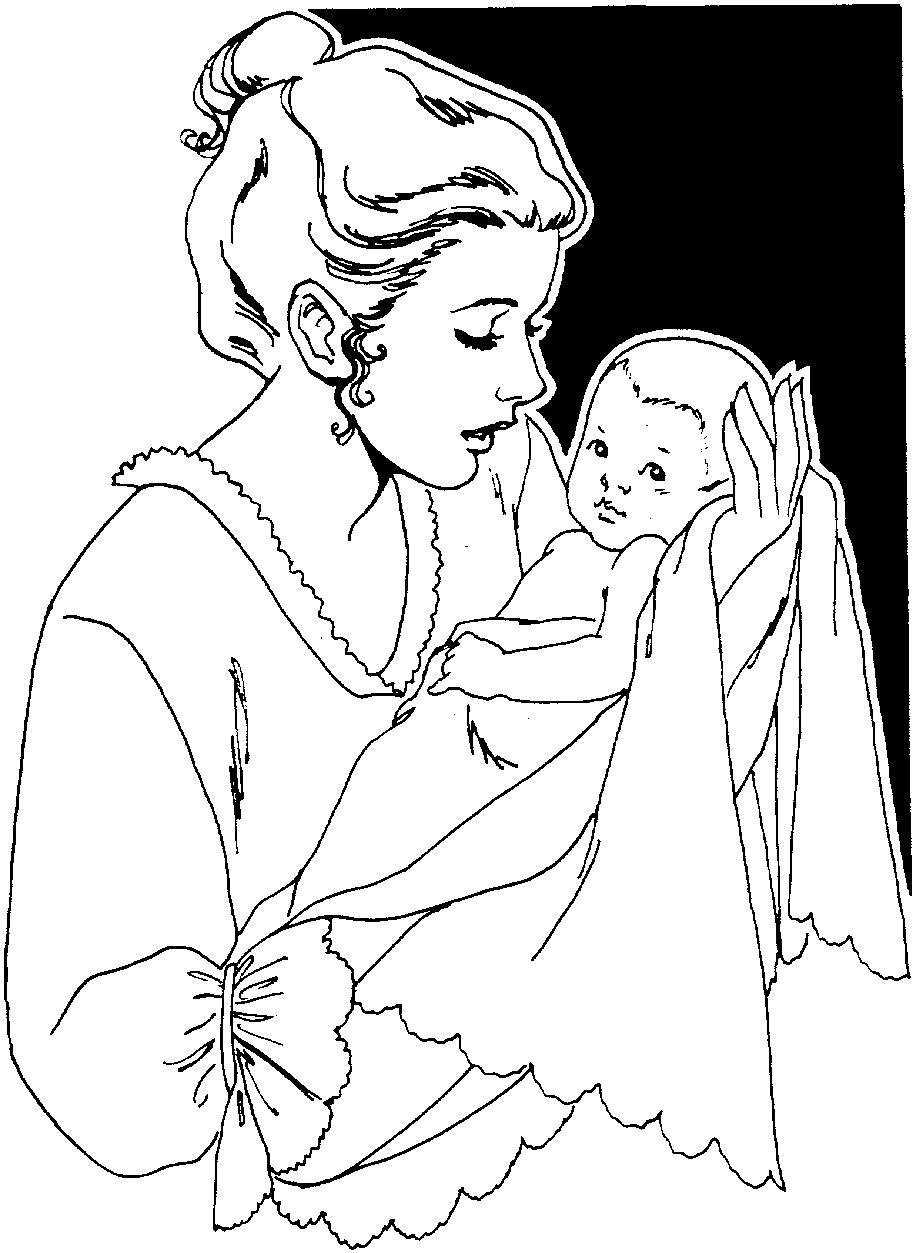 RAHEL A
86
Breastfeed on demand
8-12 times or more  in 24 hours (q 2 hr)

Breastfeed at night

No restrictions on length of  breastfeeds

No restrictions on frequency of breastfeeds
MORE SUCKLING MORE MILK
RAHEL A
87
HIV/AIDS and Breast Feeding
Mothers should be counseled and provided with appropriate information (advantage and disadvantage of BF) in order to make informed choices
When AFASS criteria is fulfilled,  avoidance of all BF is recommended
When AFASS criteria is not fulfilled, EBF, expressed milk and EBF by wet nurse
RAHEL A
88
[Speaker Notes: AFASS……. Affordable, Feasible, Acceptable, Sustainable and Safe]
Complementary/supplementary Feeding
Should be energy-rich, nutrient-rich, and affordable
Introducing complementary feeding at 6 months
Continuing breast feeding until 24 months
  food quantity and frequency as the child grows
Frequent and active feeding during and after illness
Practicing good hygiene and proper handling of foods
RAHEL A
89
Weaning
Weaning is complete cessation of any breast feeding
Is gradual change 
Energy density should exceed that of breast milk
RAHEL A
90
Important!!!
Initiate BF as early as possible within one hour of birth
Do not give the baby any prelacteal feeds
Not use bottles & artificial teats 
BF on demand at least 8-12 times in a day
Breastfeed in a correct position
Build mother’s confidence to sustain good milk supply and alleviate feeling of not enough milk.
RAHEL A
91
[Speaker Notes: artificial teats = ye ingera enat=pacifier]
Thank You!!!
RAHEL A
92